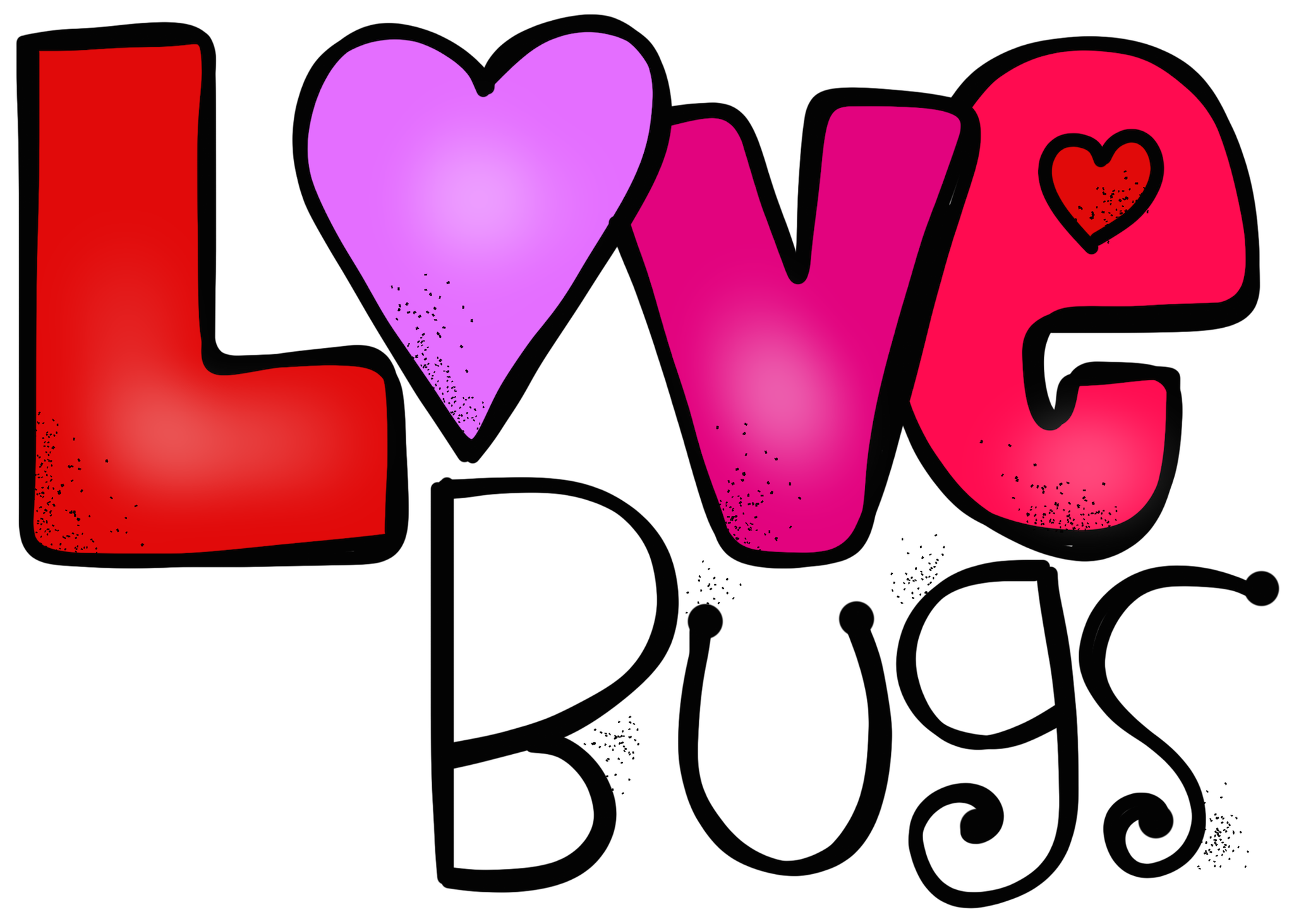 By Mrs. Baggett
Objectives: 
Students will write a descriptive paragraph describing their mystery Lovebug. 

Students will use strong adjectives when writing their paragraph.

Student will use Ctrl C and Ctrl V to copy and paste their Love Bug.
Directions
Go to slide 5. Look over the Love Bugs and choose one. 
Go to slide 4. You will now be writing a descriptive paragraph about your Love Bug. Make sure to add a lot of detail so your partner can choose the correct bug!  
Afterwards, you will trade your writings with a partner and guess which mystery Love Bug they are describing.
Paste Your Love Bug Guess Here!
Type here
Make sure to describe your Love Bug using details and strong adjectives.
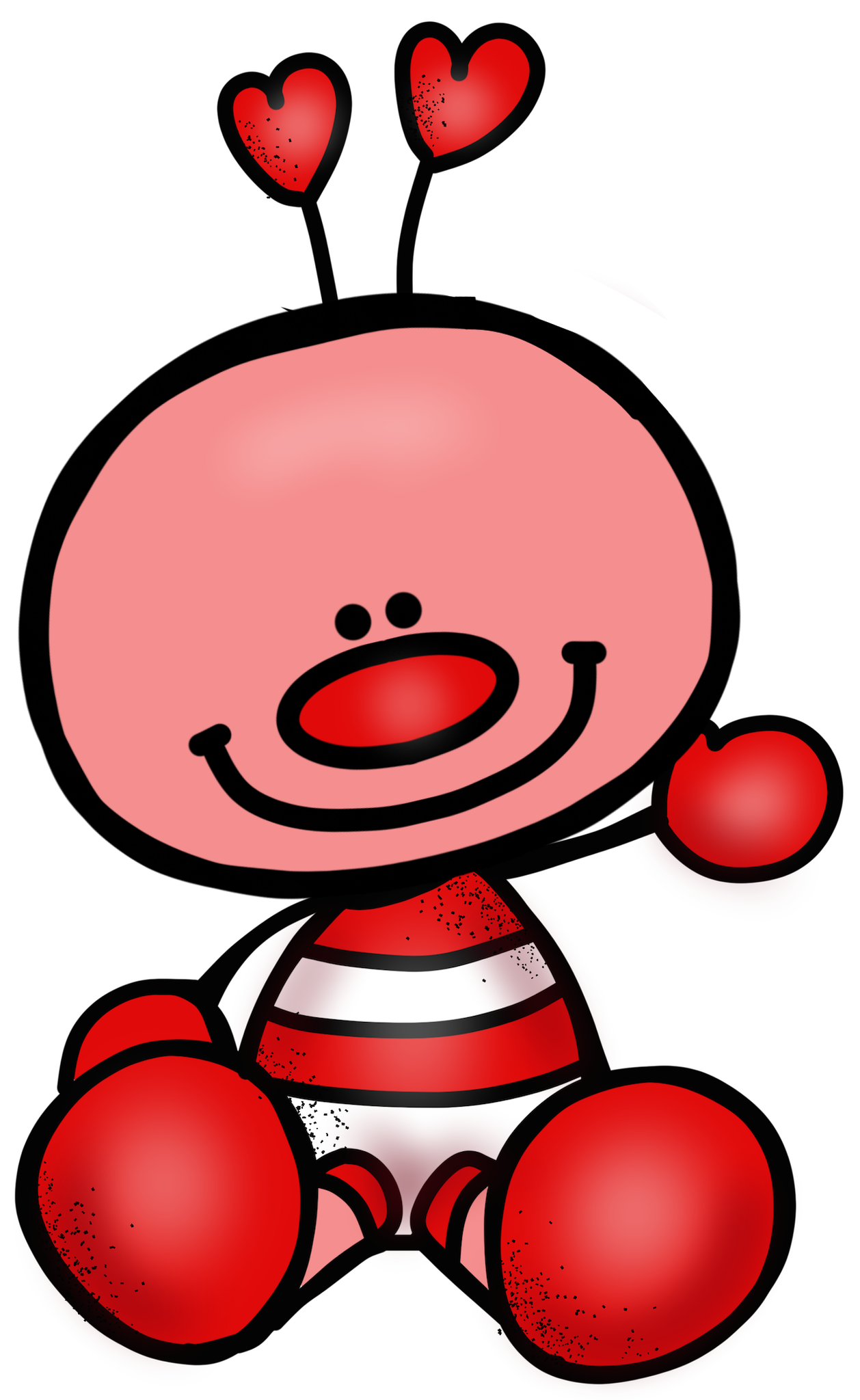 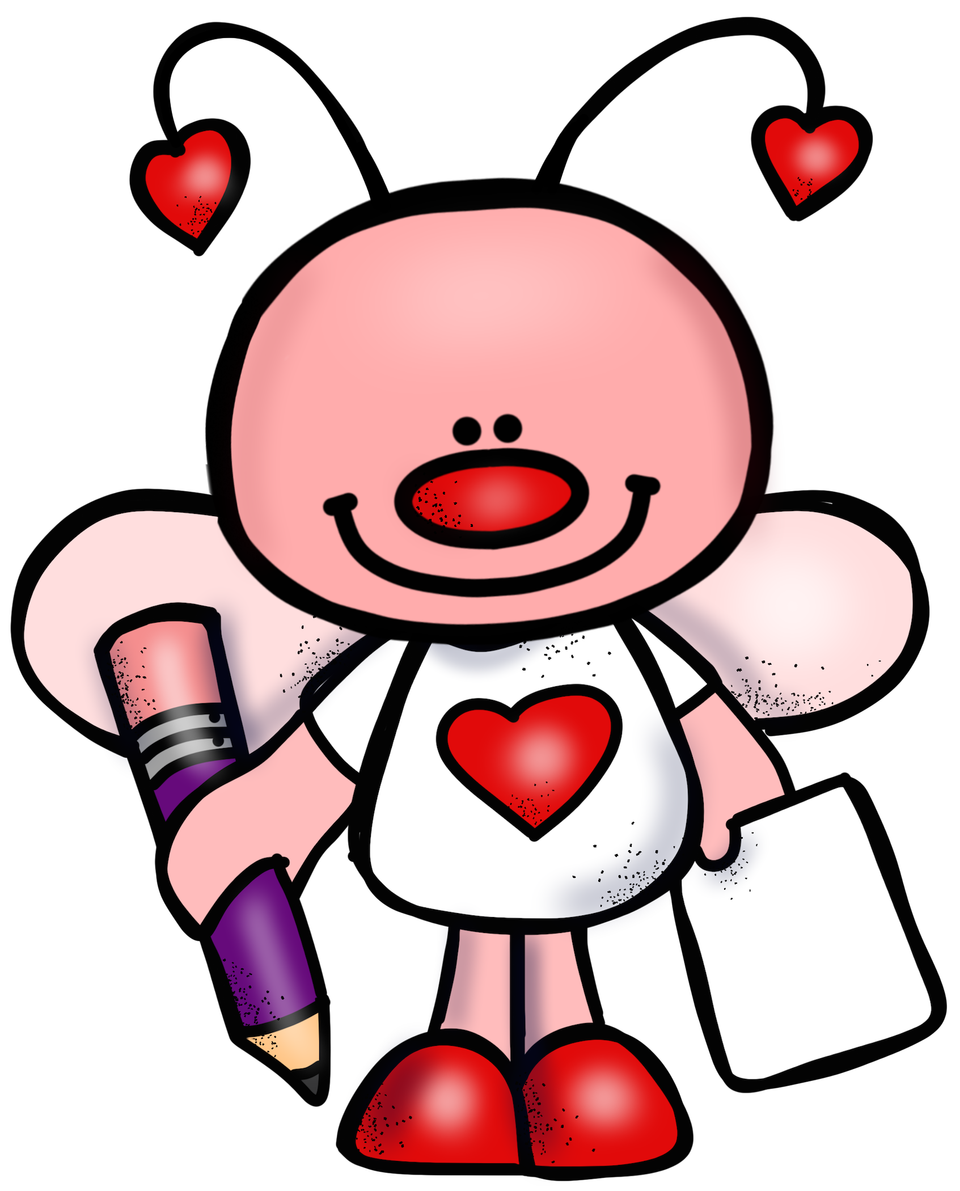 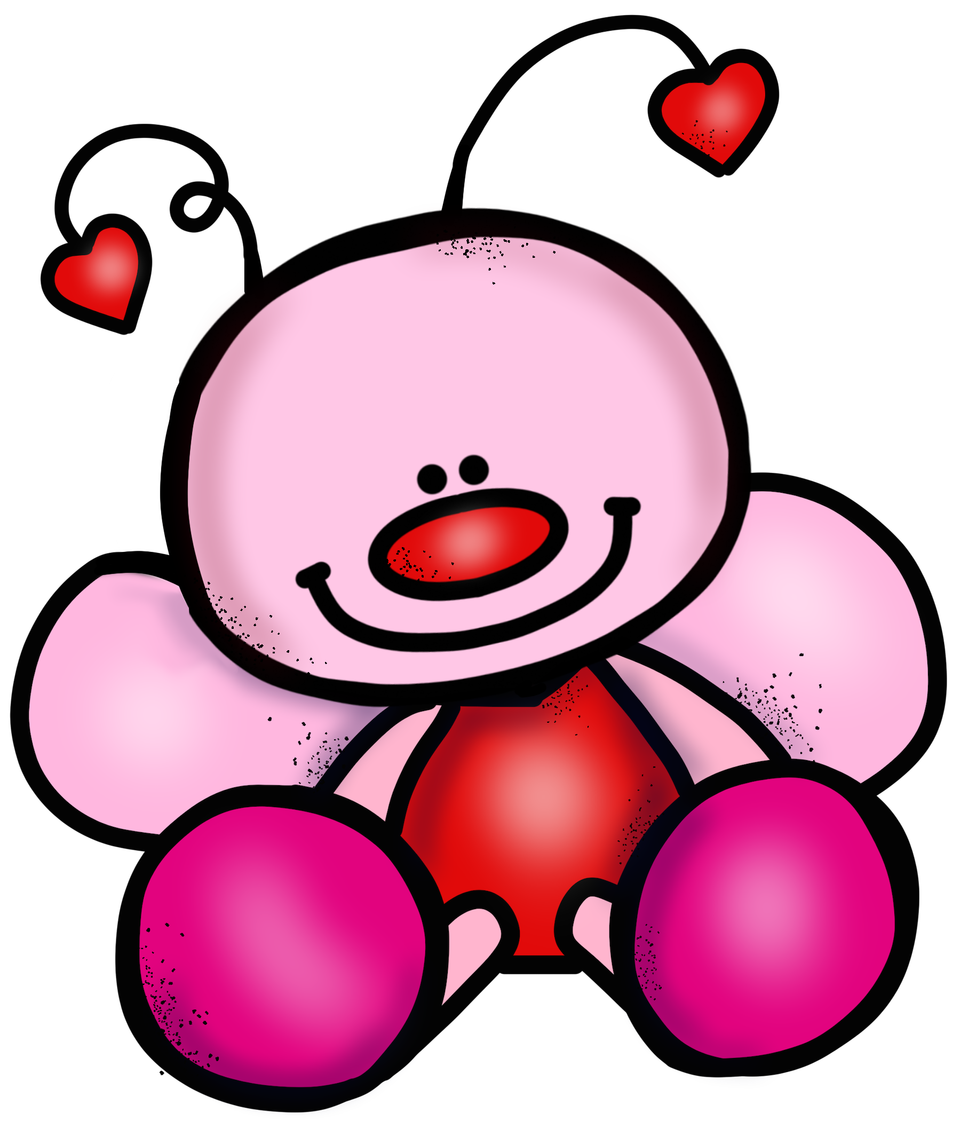 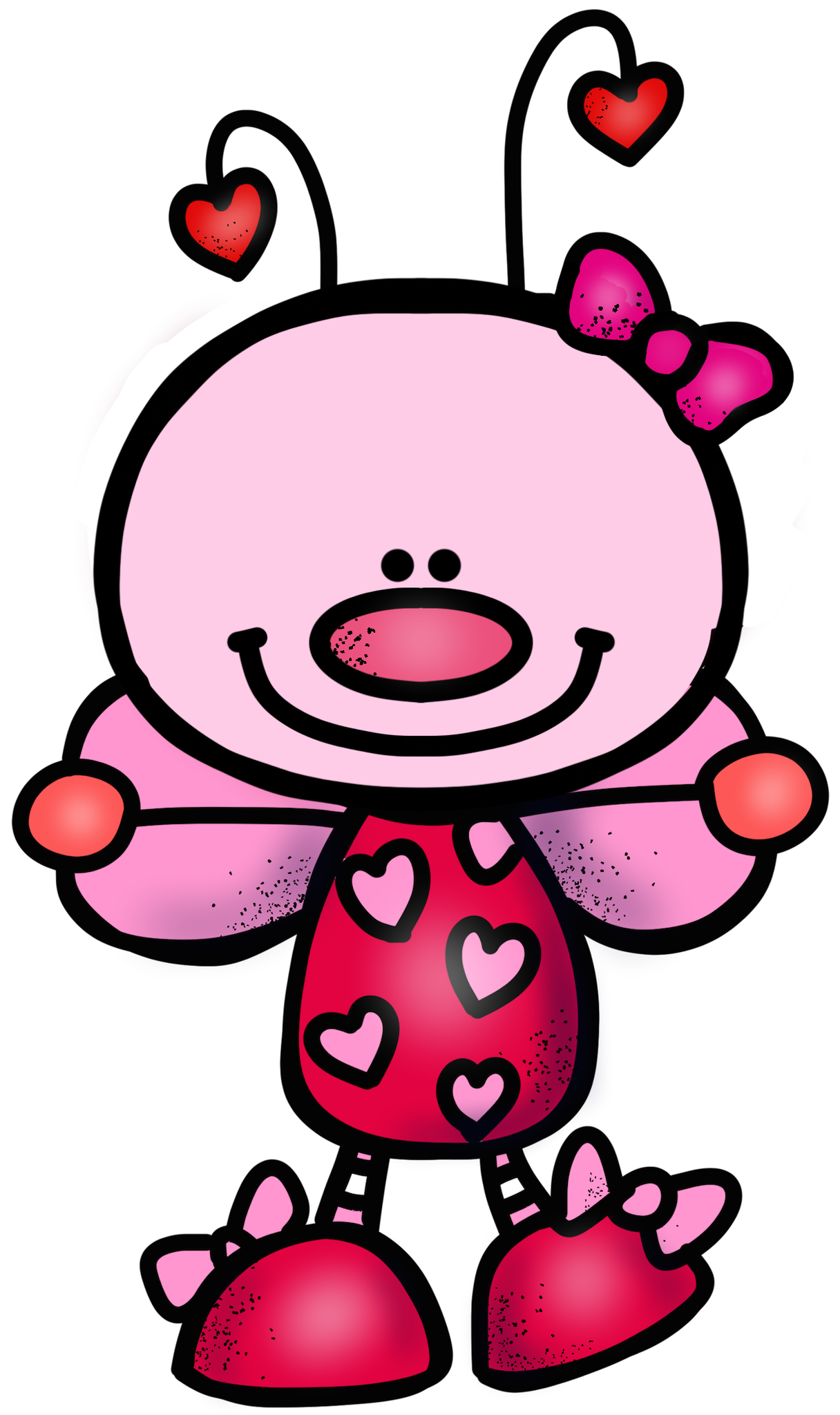 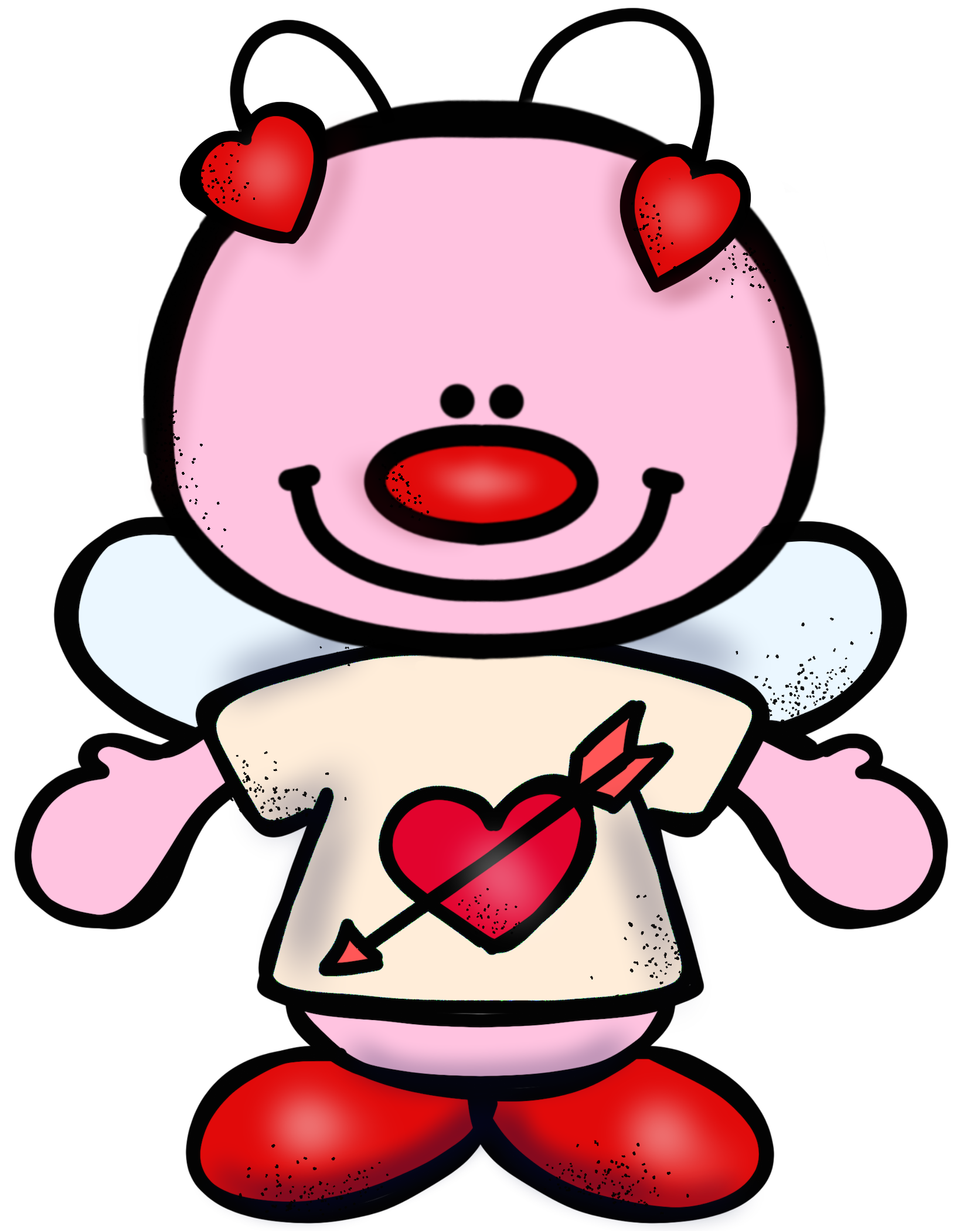 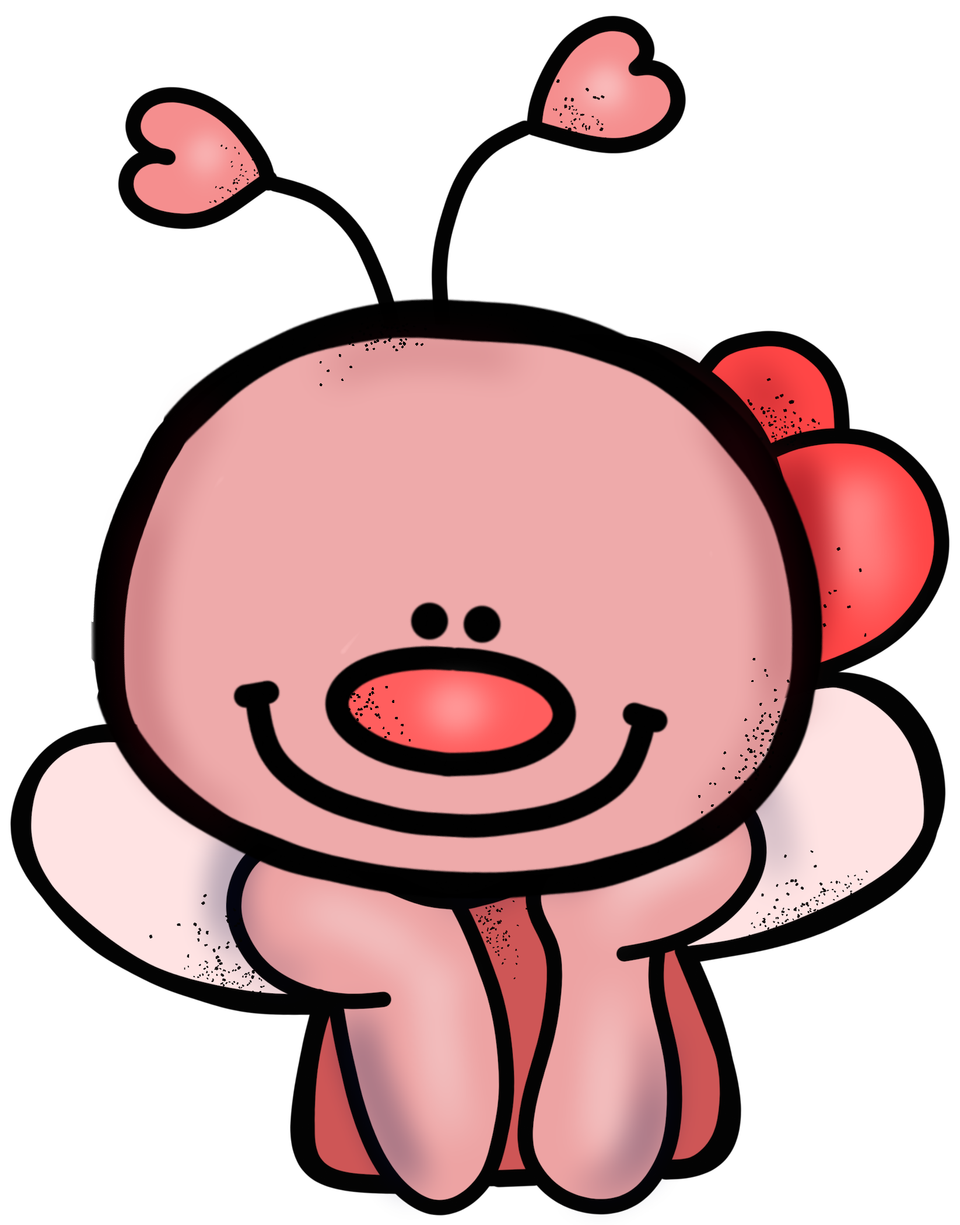 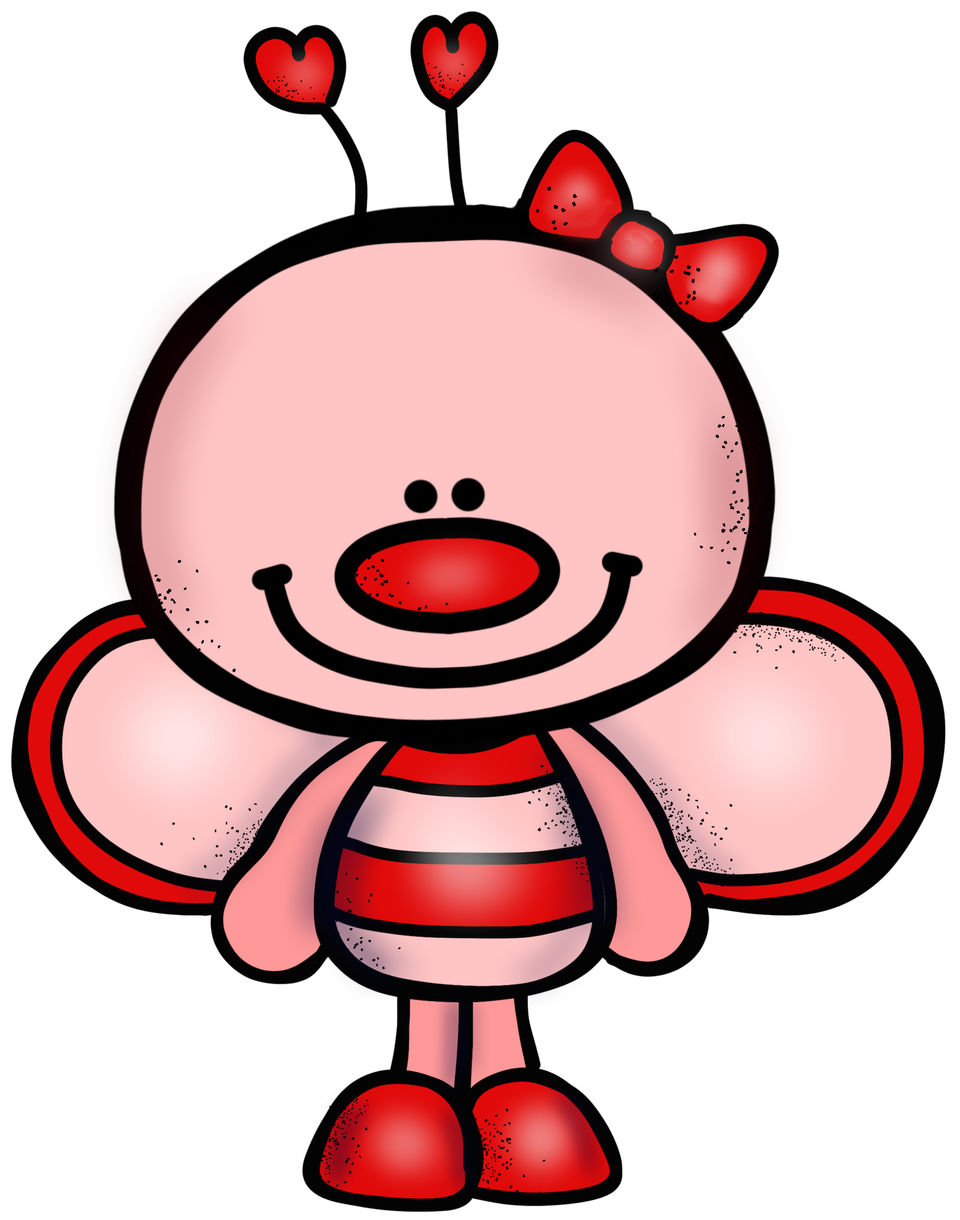 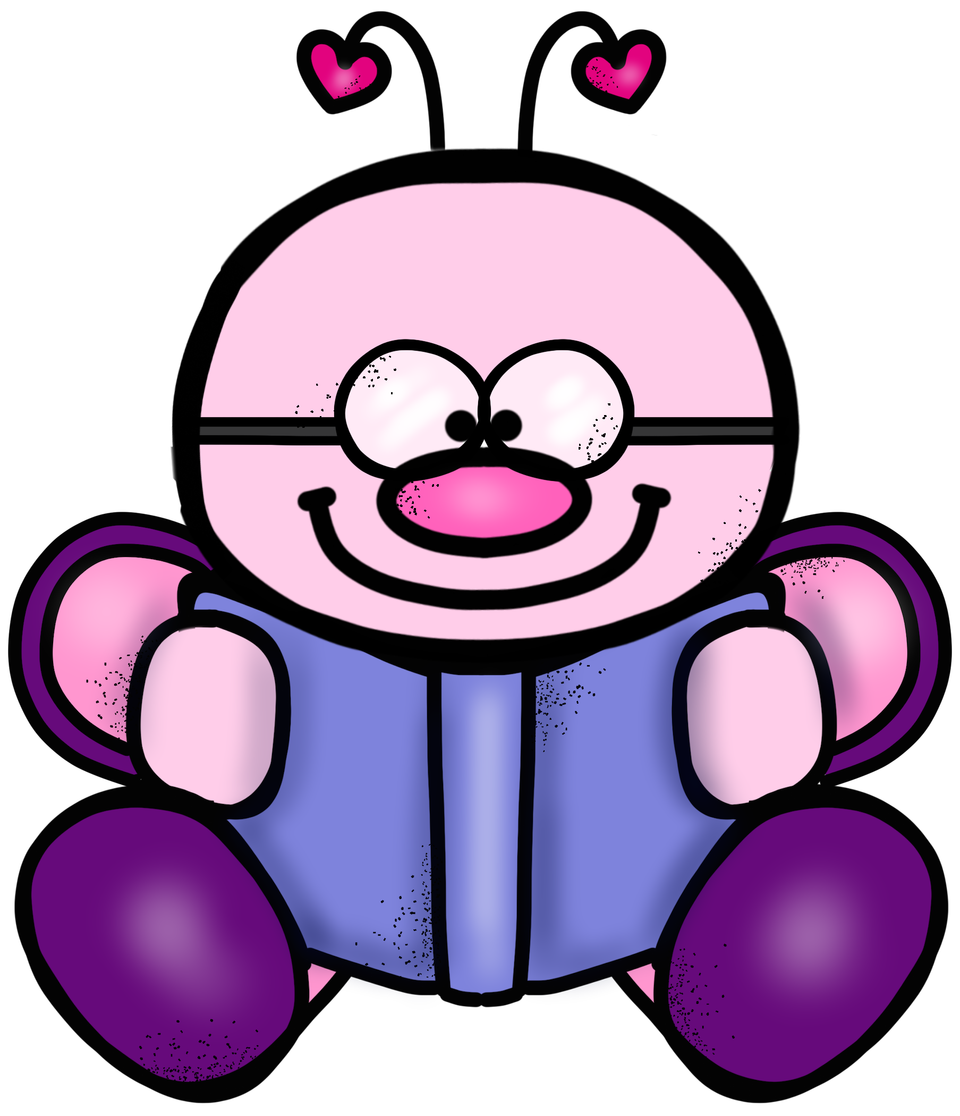 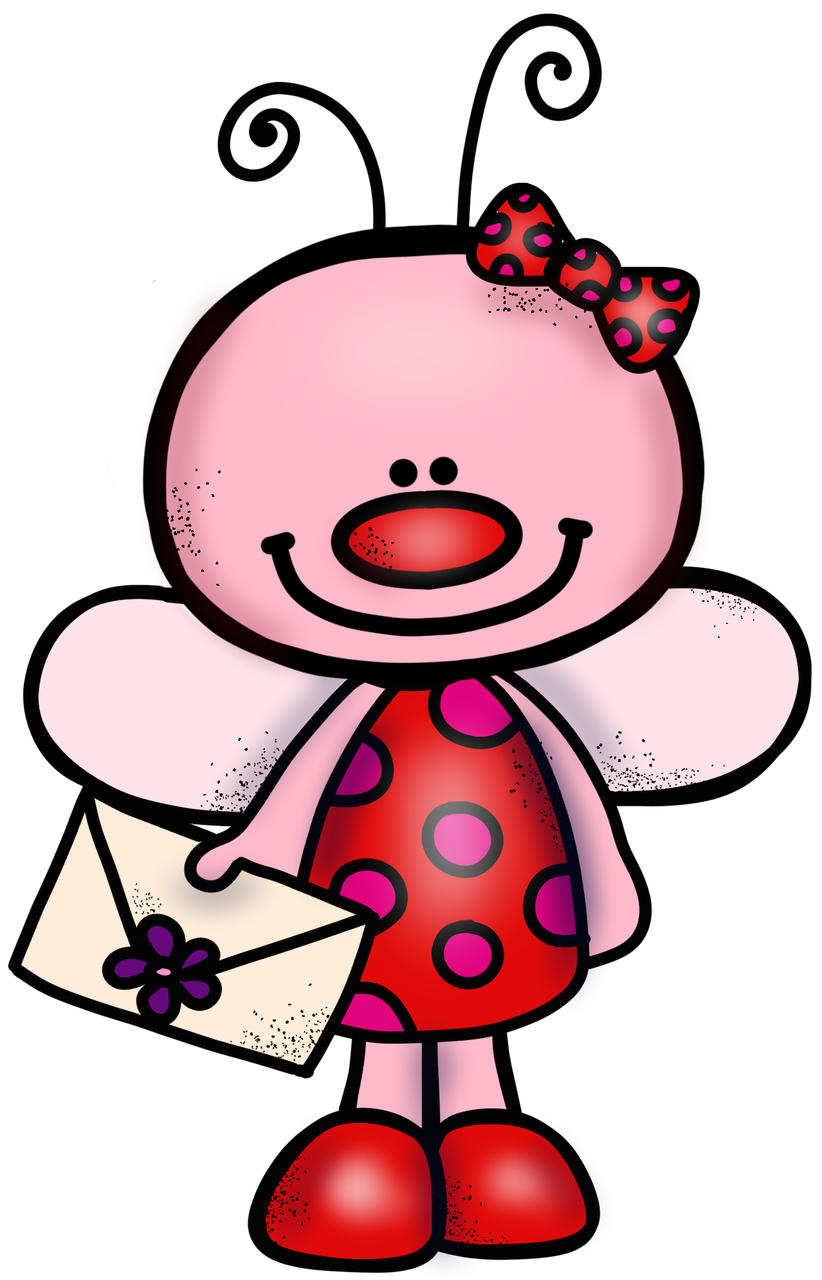 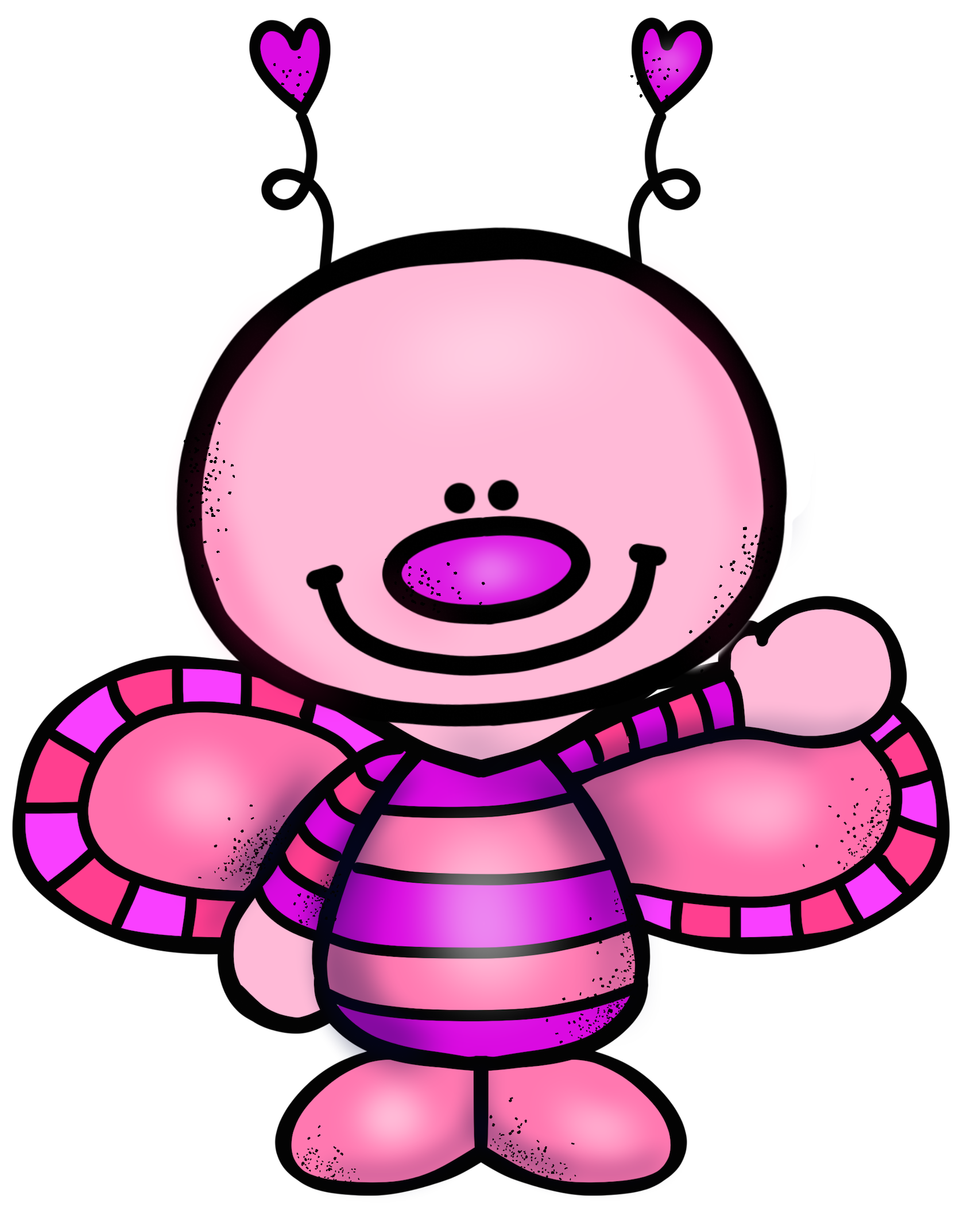 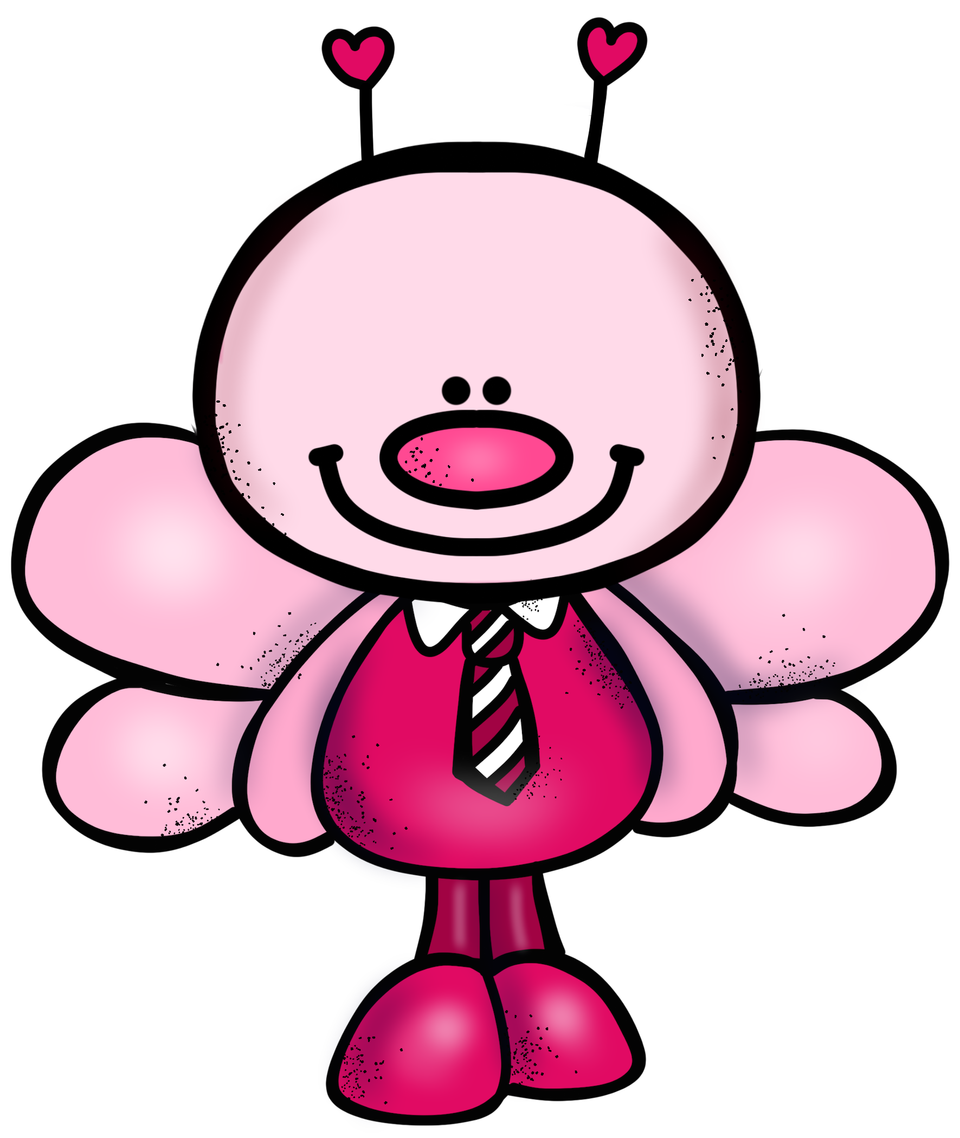 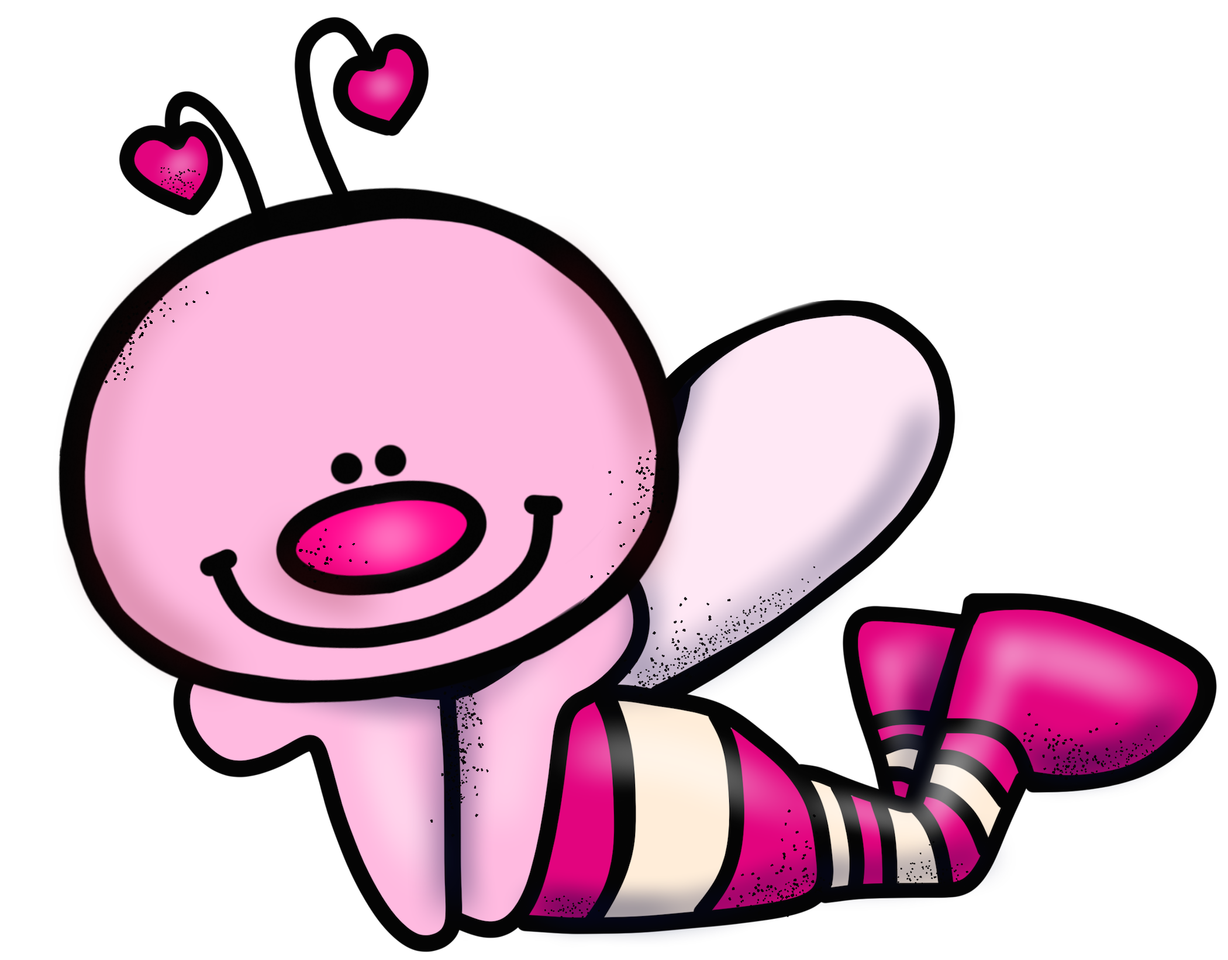 Choose one of the Lovebugs above.